Randy Guillot
Triple G Express, Inc.
Safety Moment

U.S. Trucking Industry Overview

Top Legislative Priorities

Current Industry Issues

Driver Employment Challenges
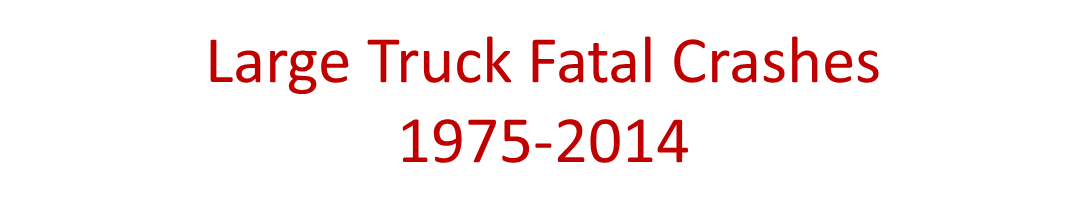 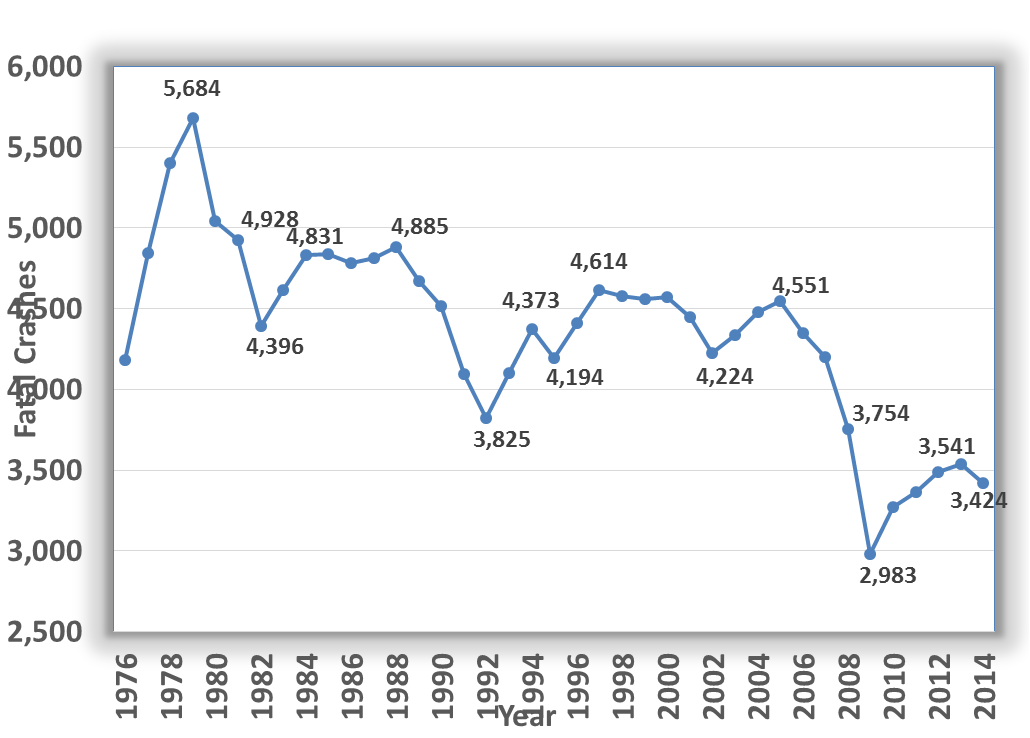 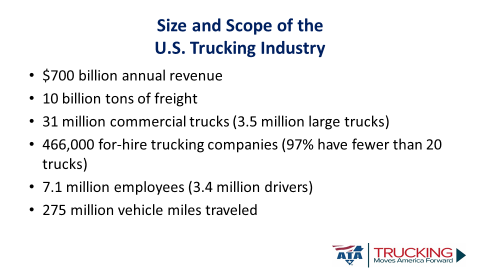 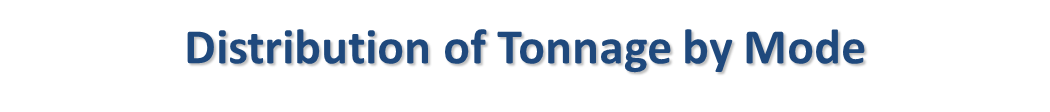 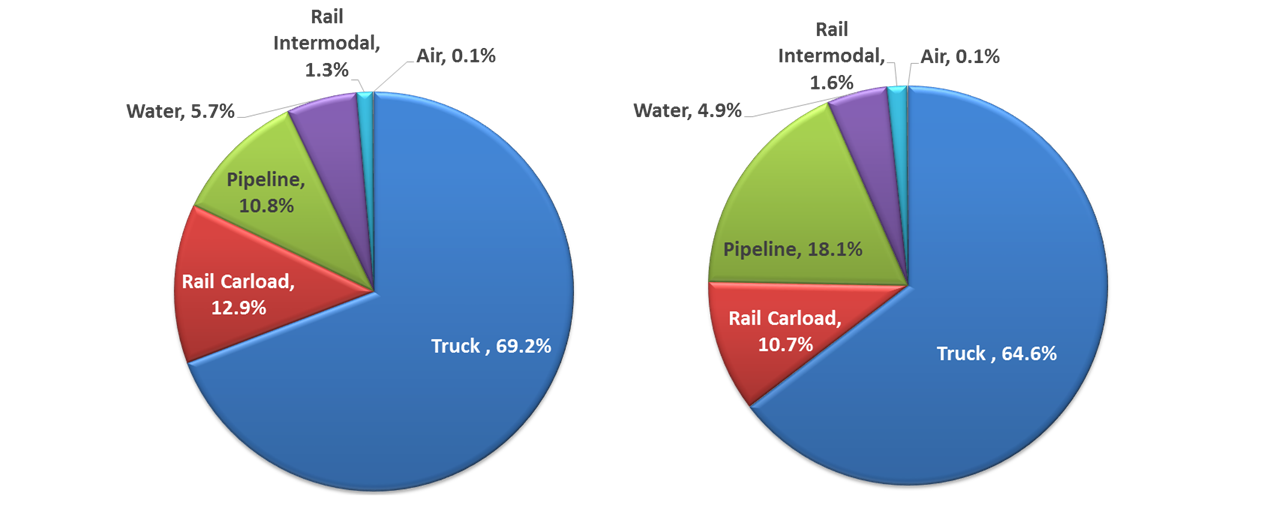 2015
2026
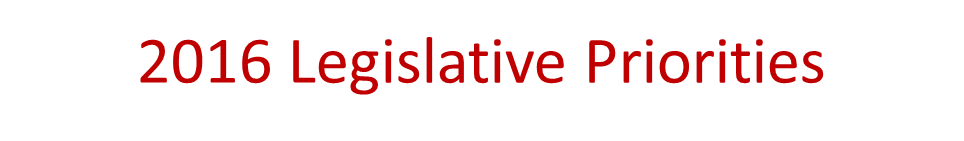 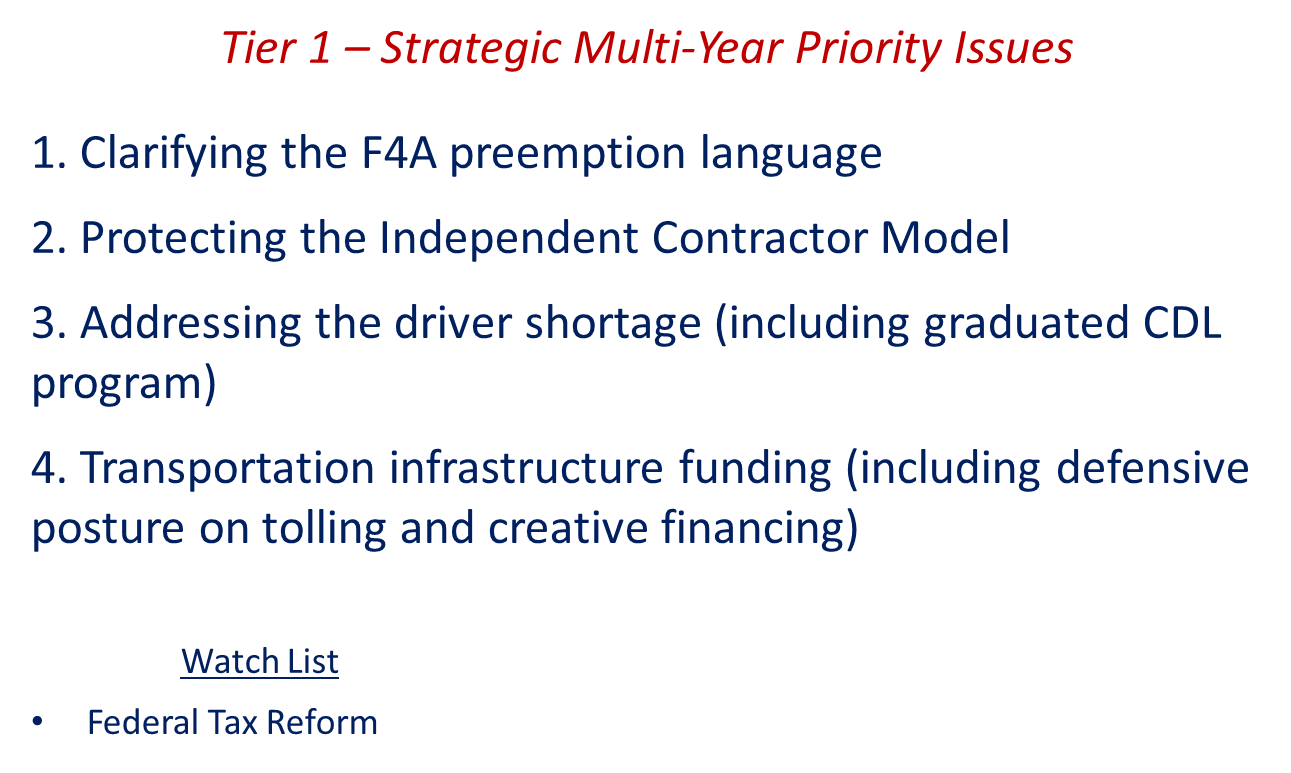 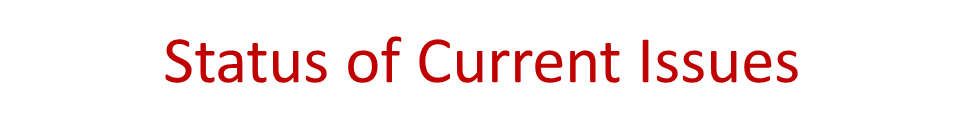 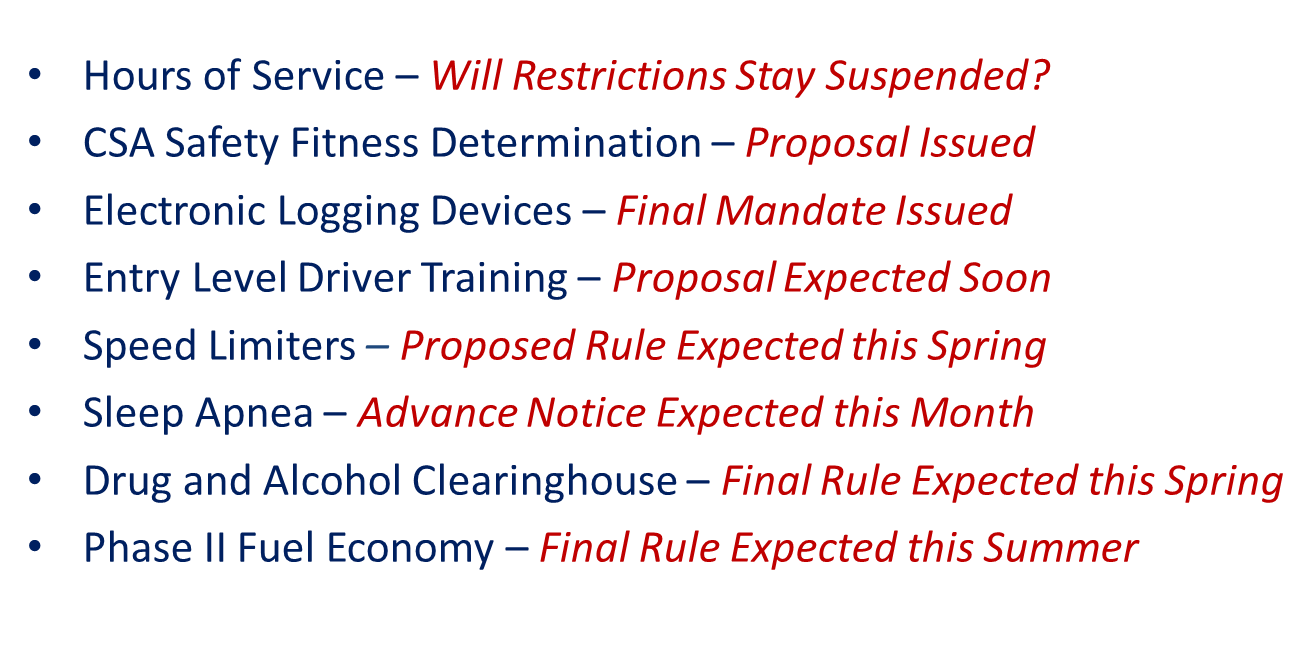 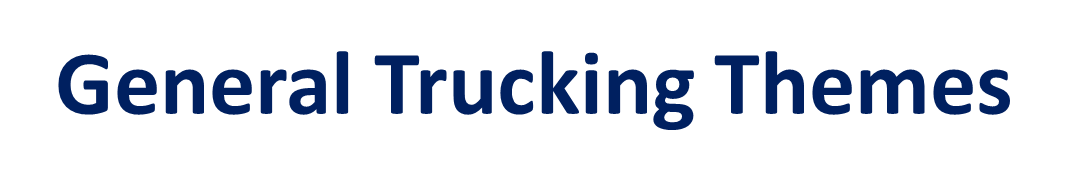 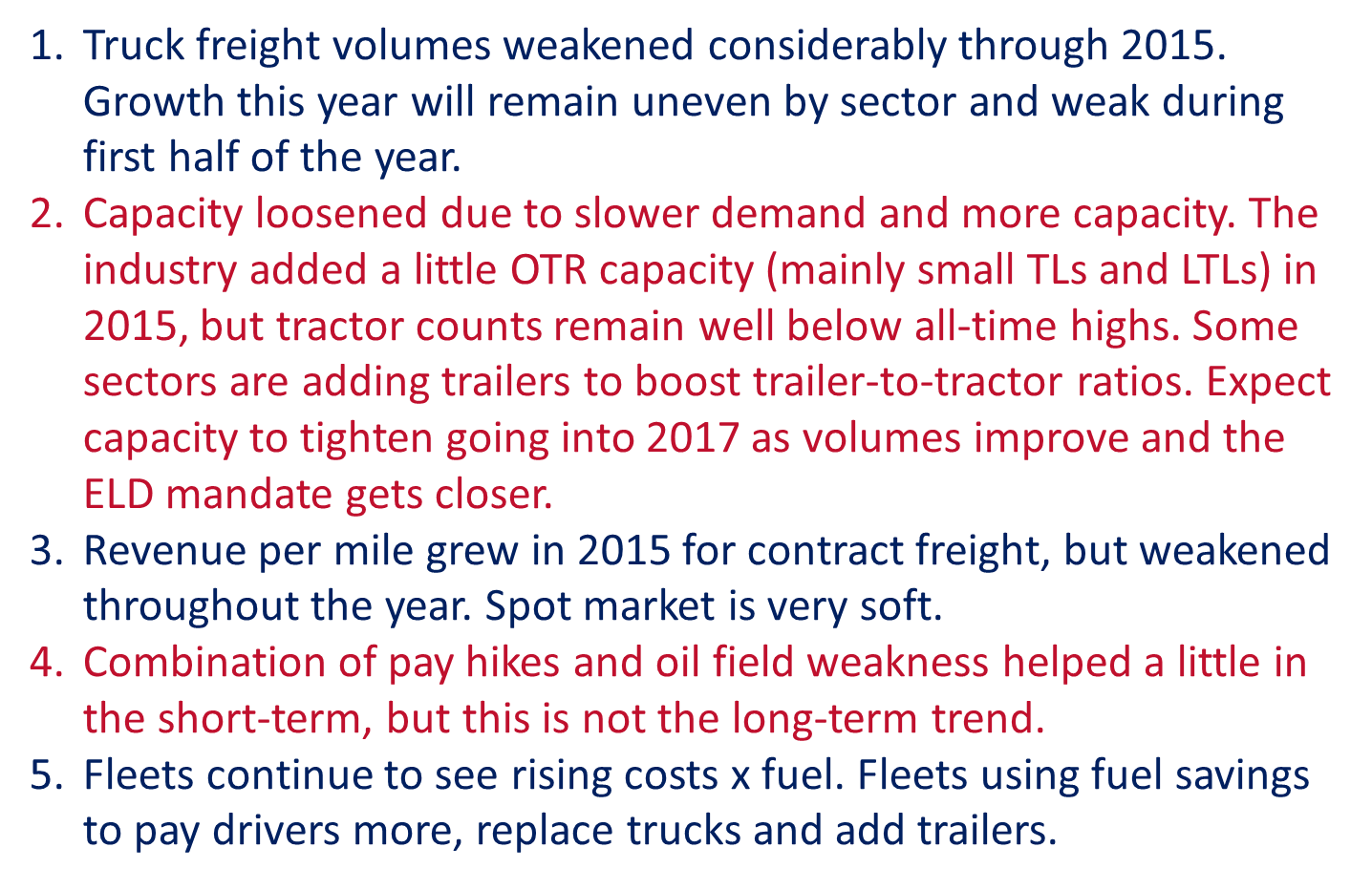 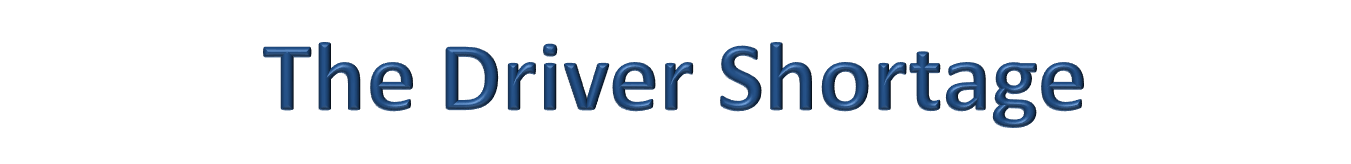 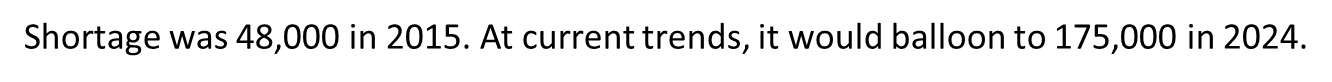 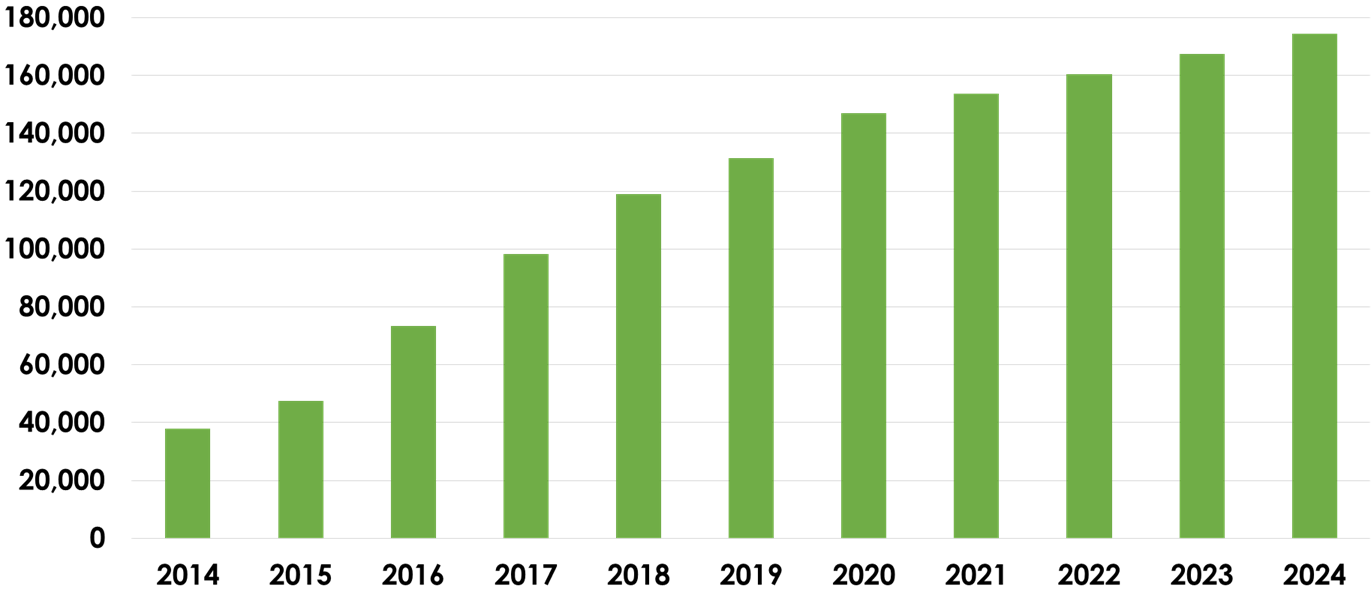 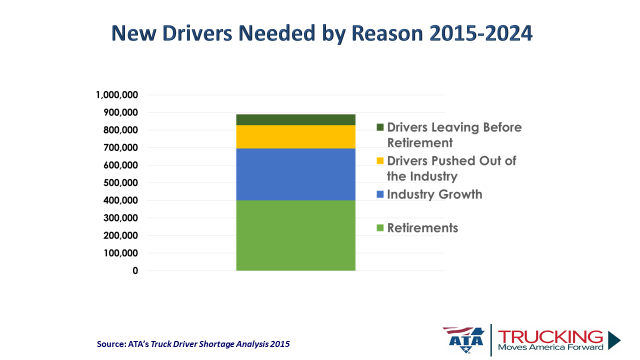 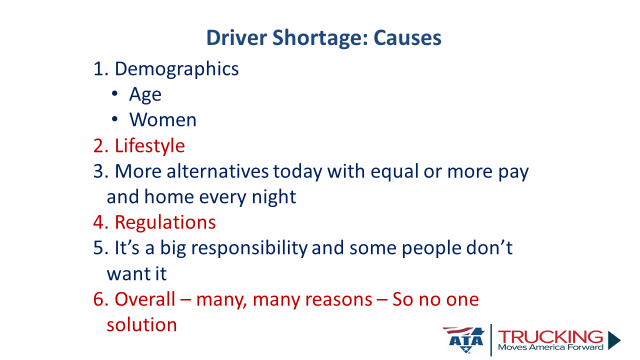 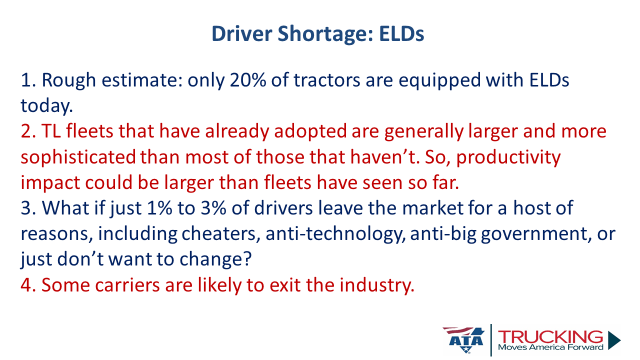 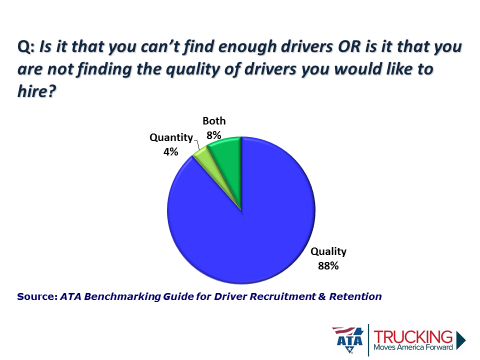